PORTUNUS OUTSOURCING MODEL OPTIONS
Technical and Operation Service concept consists of 3 levels that complement each other. Every level comprises different contribution and content.
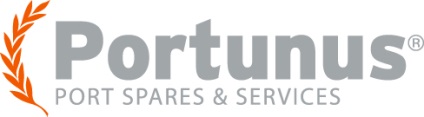 This document is strictly confidential an solely intended for the persons addressed
PORTUNUS BUSINESS MODEL
Helper/ServerUpsellCross sell
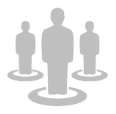 Port Services Contributor
(PS Contributor®)

If a work’s main functions are carried  out by the client and secondary works are  outsourced, Portunus Port Services Contributor (Port Services Contributor® ) will be the most suitable  option to that. 
Port Services Contributor (PS Contributor), is chosen as  the one who contributes/assits Port services.

Port Services Contributor(PS Contributor), provide the following:

SYSTEM ADAPTATION
TRAINING
MACHINERY MAINTENANCE CERTIFICATE
RECRUITMENT
PROVISIONOF SPARE PARTS
AUXILIARY PORT EQUIPMENT (MWS)
PROVISION OF RENTAL EQUIPMENT
REPLACING ITEM PROVISION
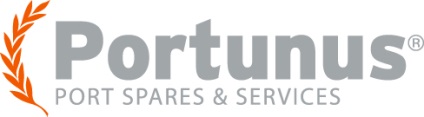 This document is strictly confidential an solely intended for the persons addressed
PORTUNUS BUSINESS MODEL
Helper/ServerUpsellCross sell
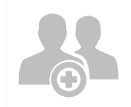 Port Services Participant
(PS Participant®)

Eğer one portion of the work is done by client and remaining is outsourced, Portunus Port Services Participant (PS Participant®) will be the most suitable method for that.

Port Services Participant (PS Participant), provide the following:

OPERATOR HIRING
OPERATOR POOL MANAGEMENT
SYSTEM ADAPTATION
SYSTEM IMPROVEMENT
TRAINING
RECRUITMENT
GUIDANCE TO WORKERS
PROVISION OF SPARE PARTS
AUXILIARY PORT EQUIPMENT (MWS)
PROVISION OF RENTAL EQUIPMENT
REPLACING ITEM PROVISION
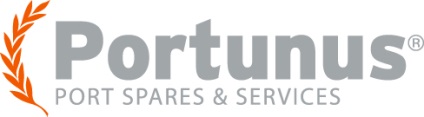 This document is strictly confidential an solely intended for the persons addressed
PORTUNUS BUSINESS MODEL
Helper/ServerUpsellCross sell
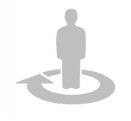 Port Services INTEGRATOR
(PS Integrator®)
 
If all of the works  shall be carried out by Portunus in exchange of a fixed fee, then Port Services Integrator (PS Integrator) will be the most suitable method.


Fixed fee can be  agreed upon. For instance, in each shift for every operator, depending on the machine  working hours a fee can be determined to cover repair and maintenance of the equipment.
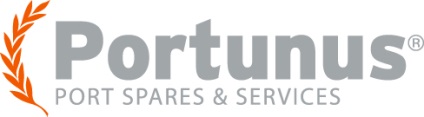 This document is strictly confidential an solely intended for the persons addressed